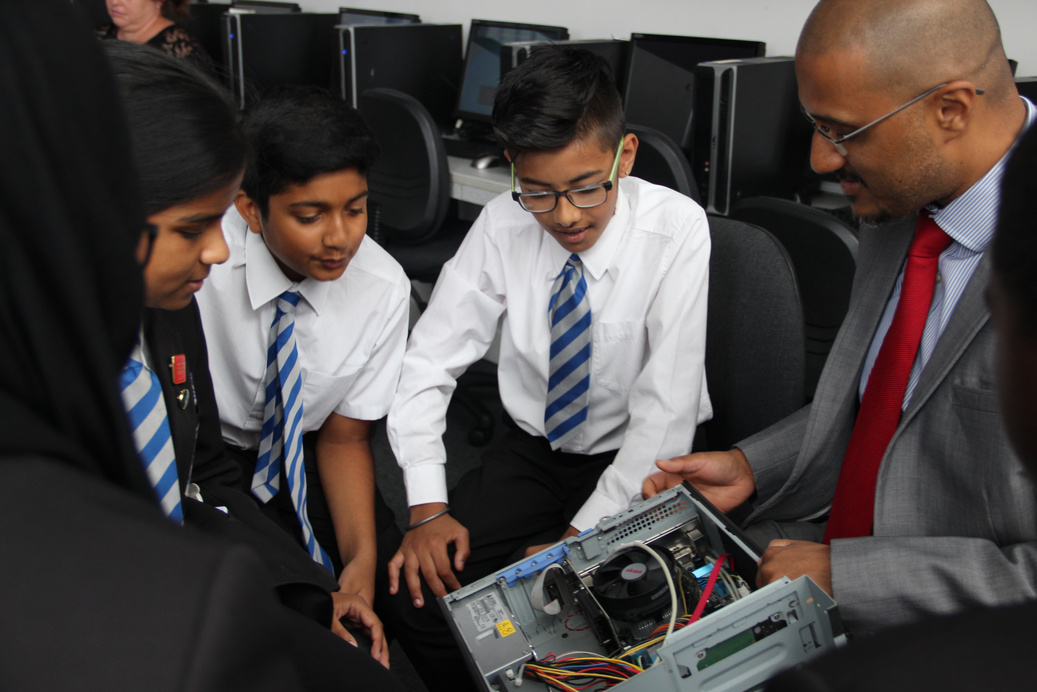 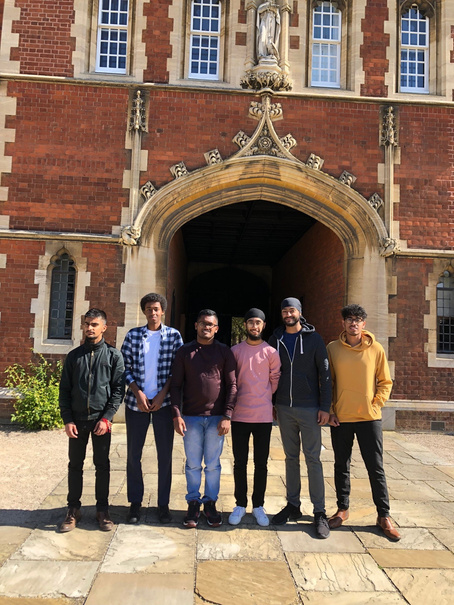 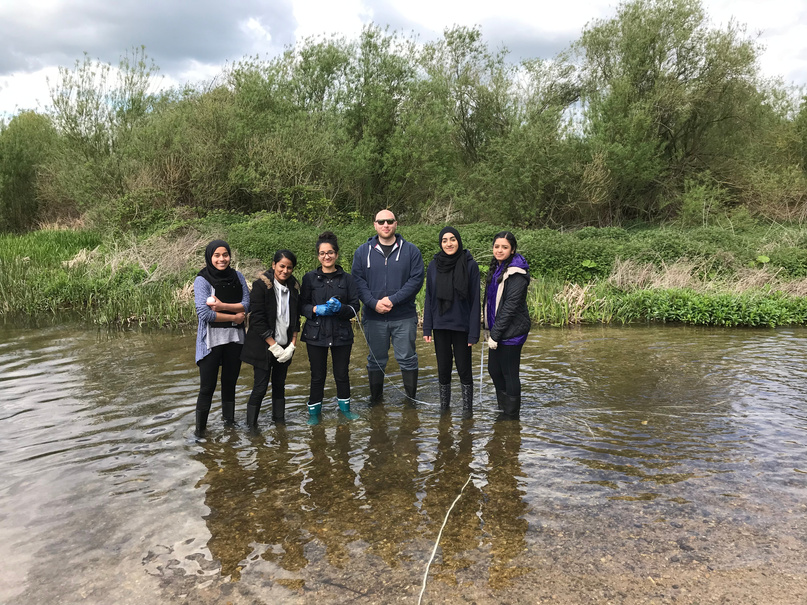 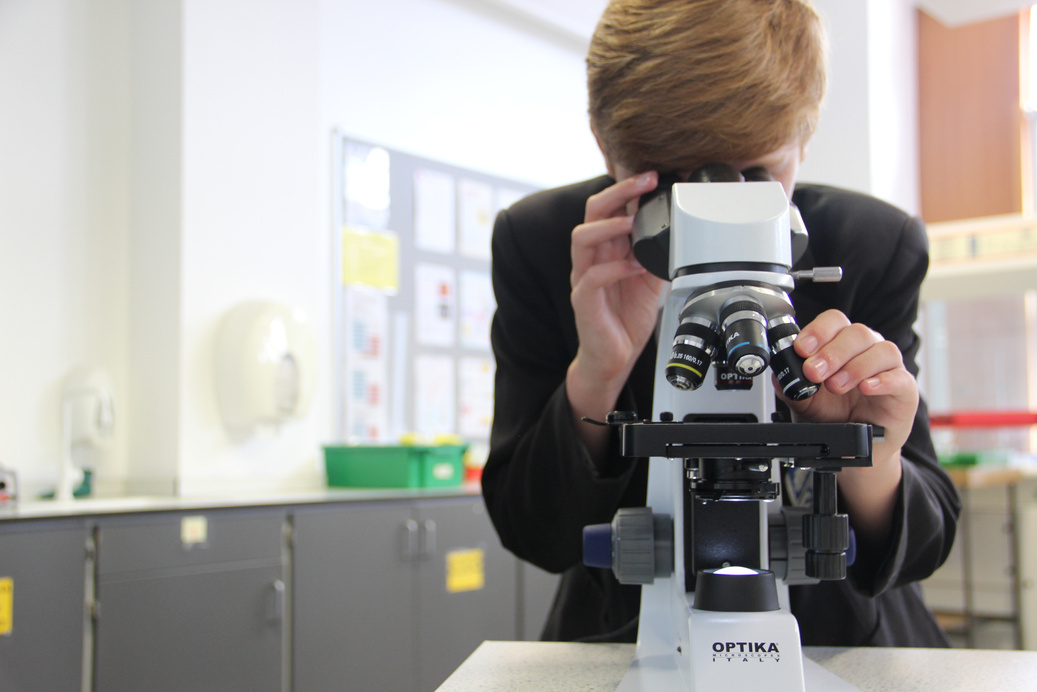 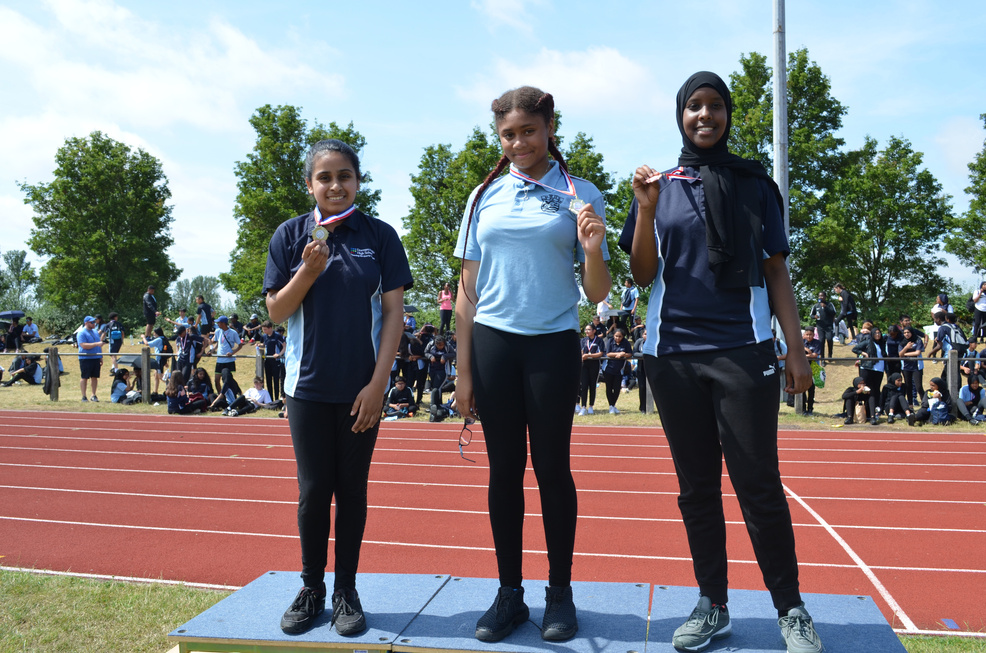 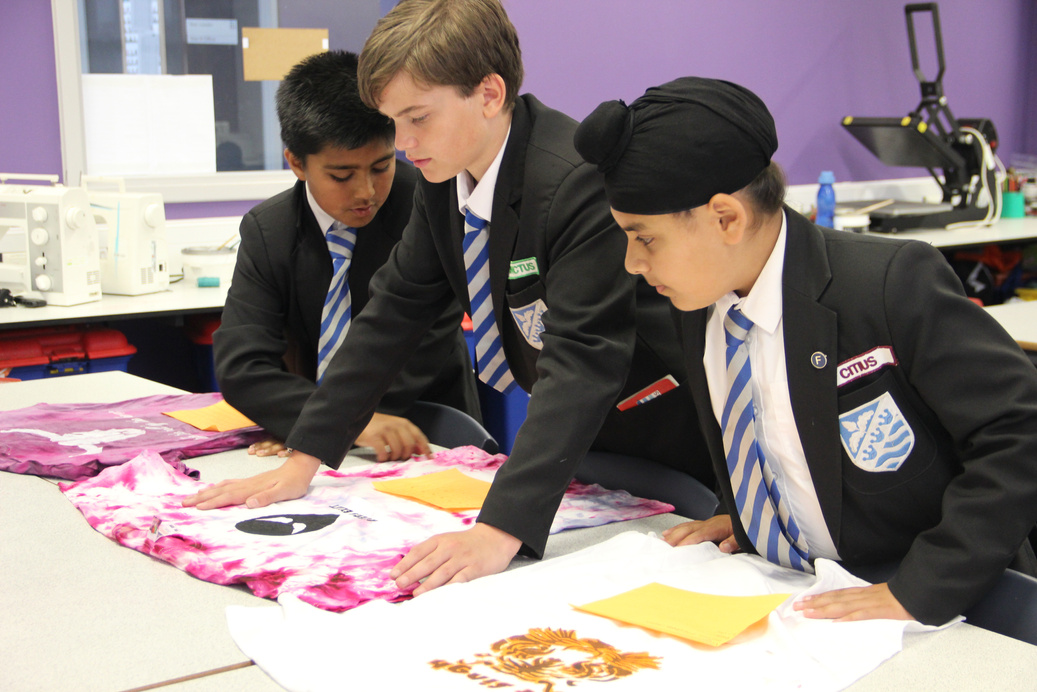 YEAR 8
OPTIONS EVENING
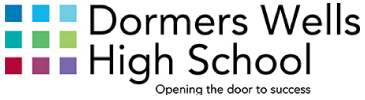 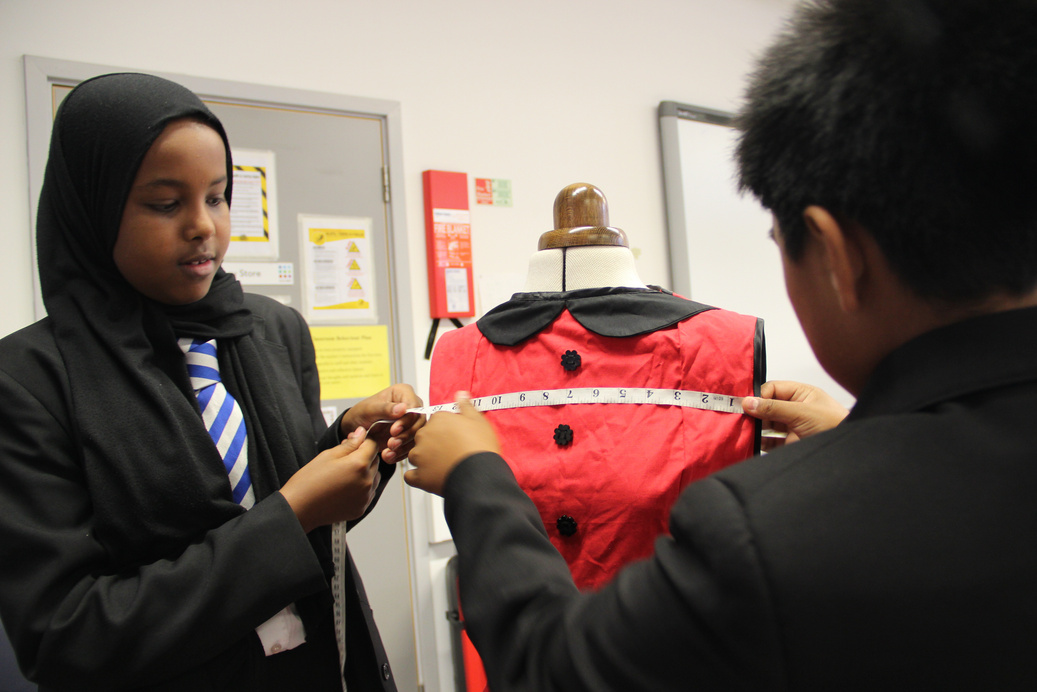 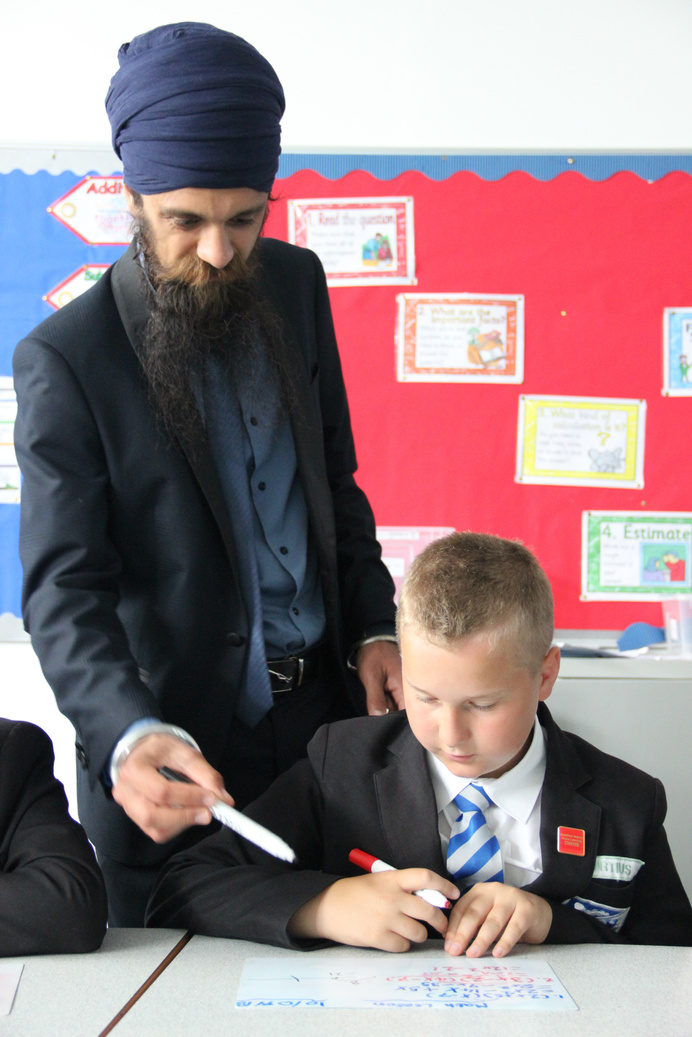 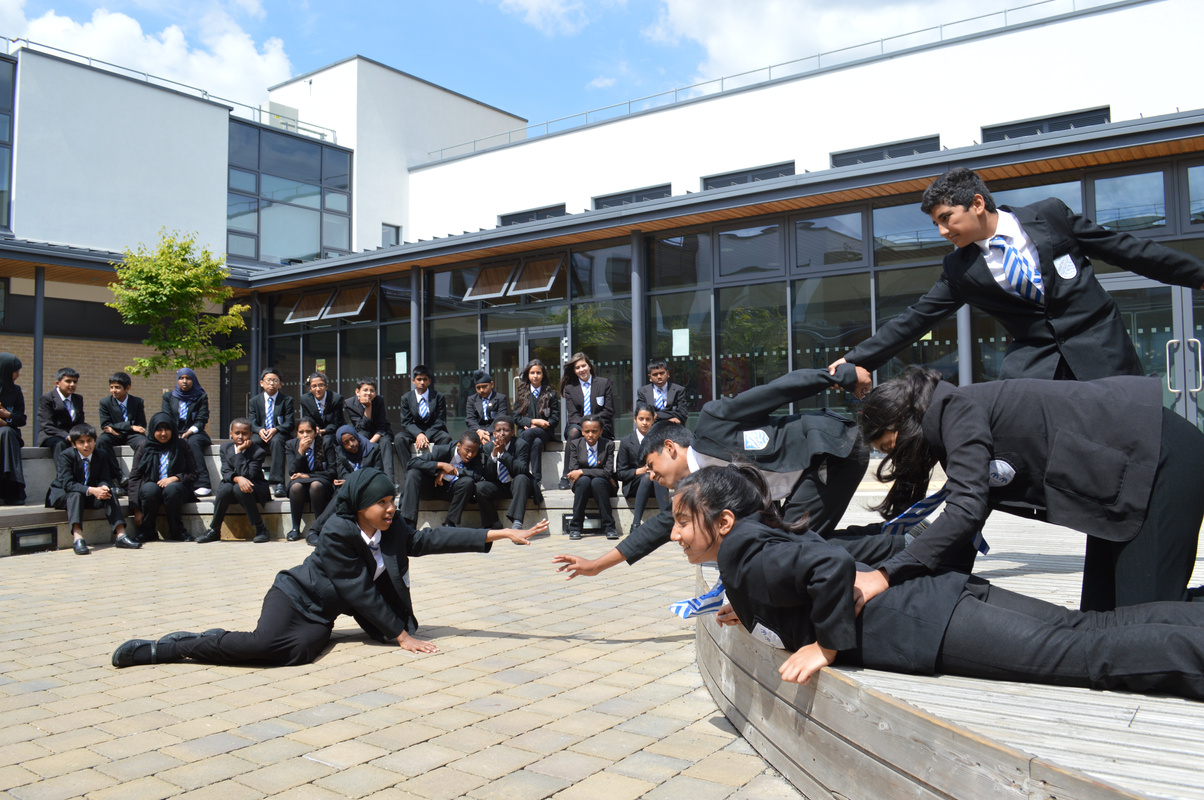 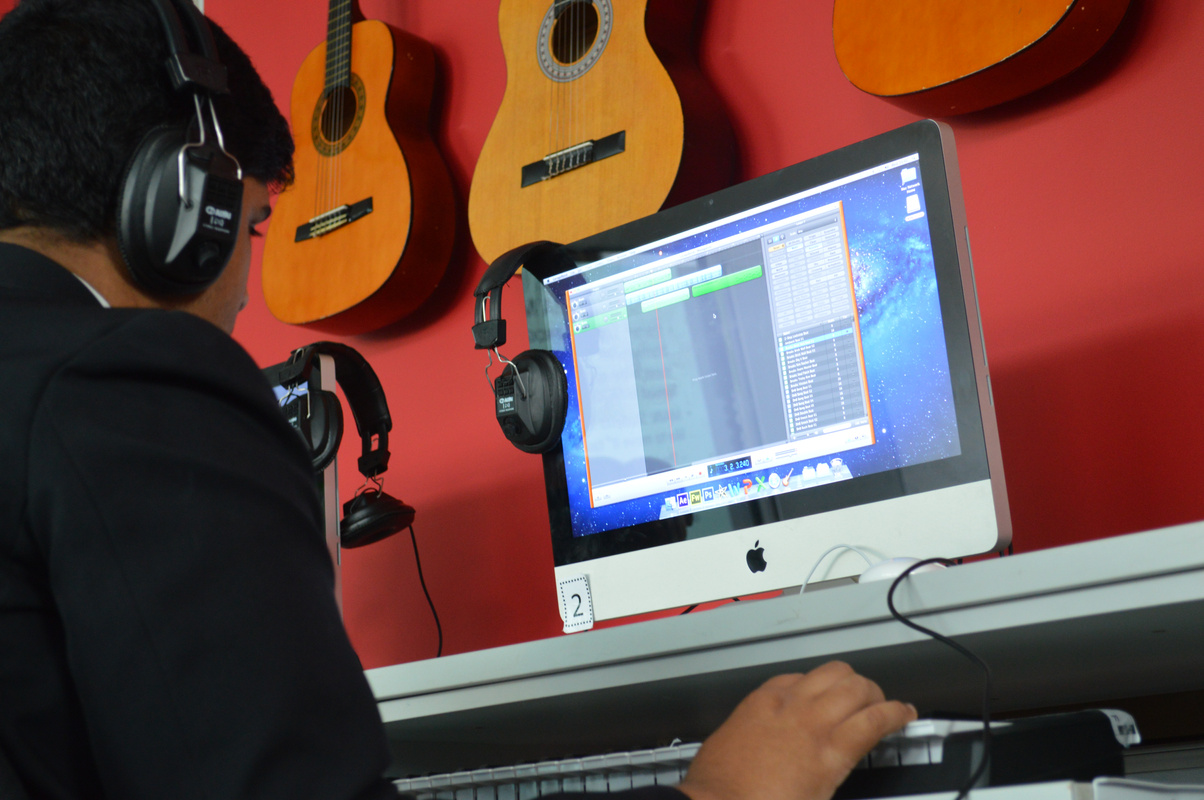 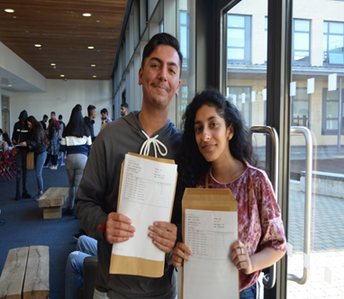 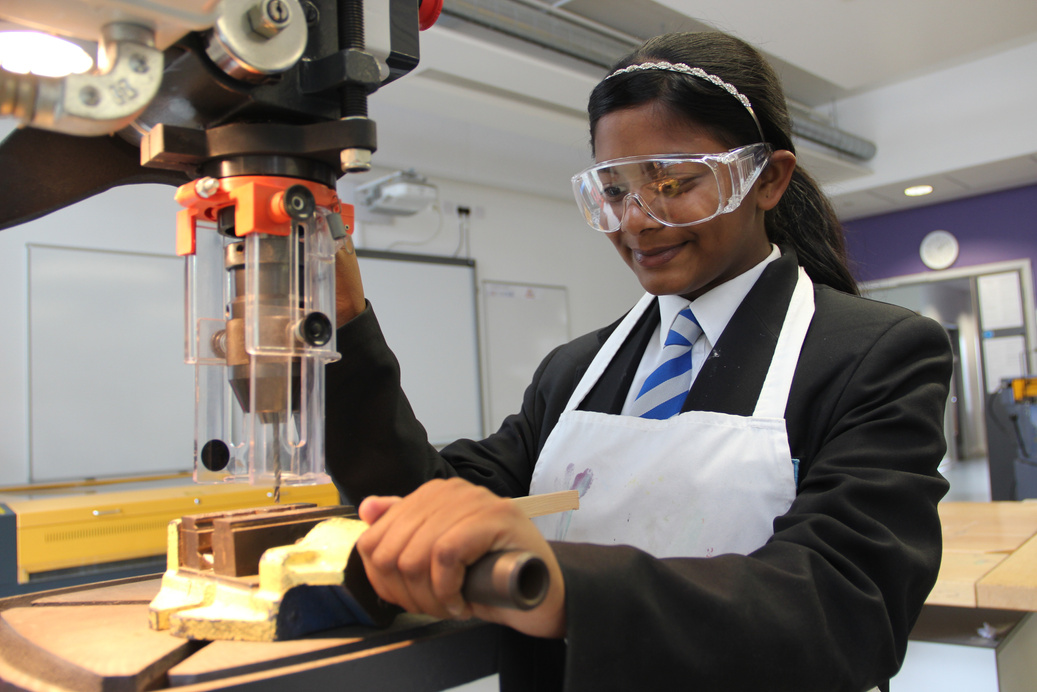 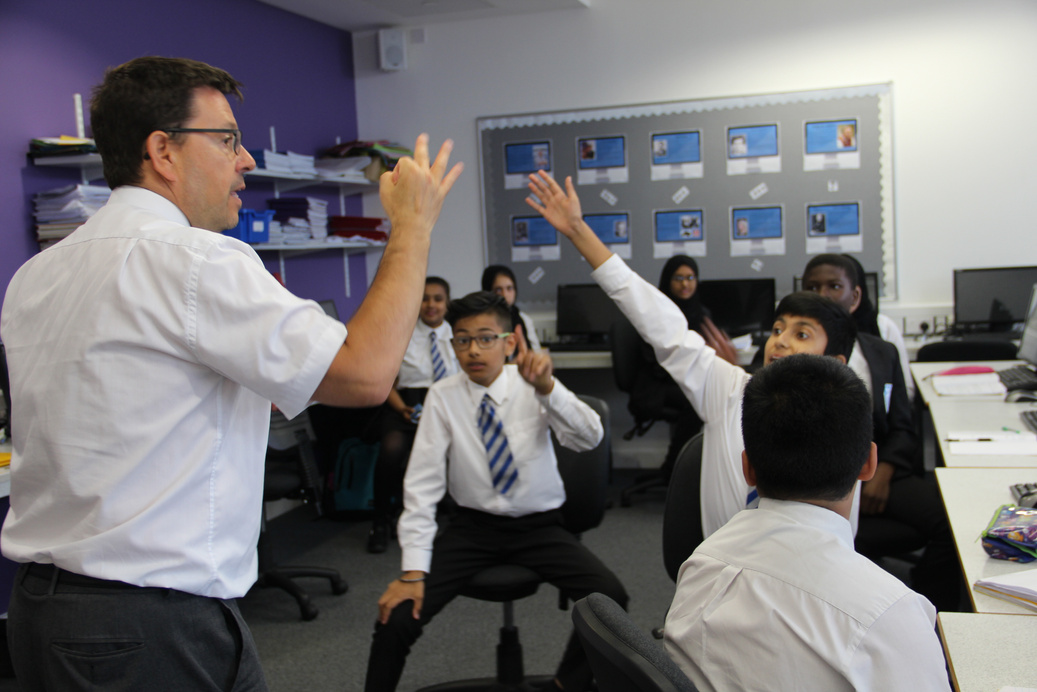 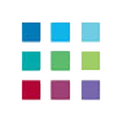 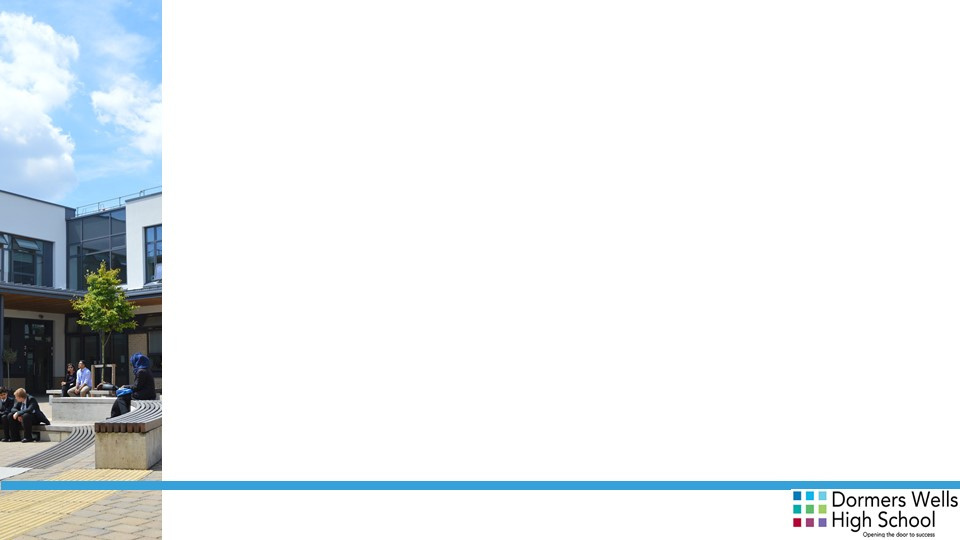 WELCOME TO YEAR 8 OPTIONS EVENING
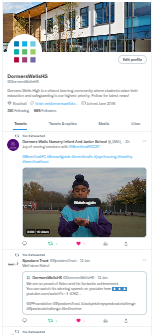 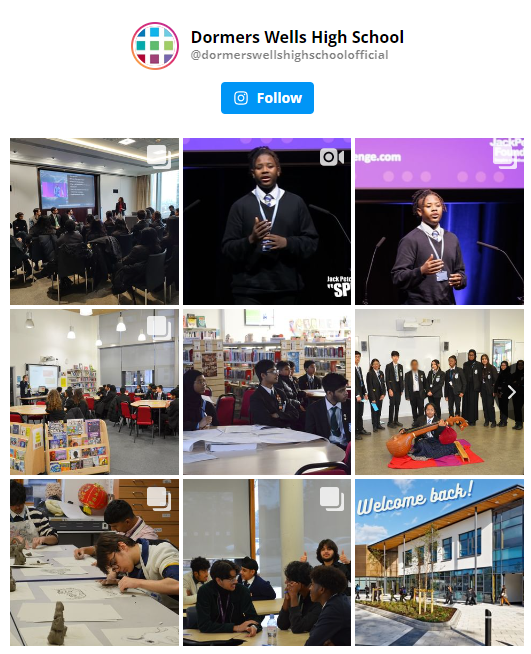 Headteacher - Ms Walsh

​​            www.dwhs.co.uk  ​
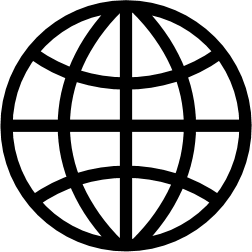 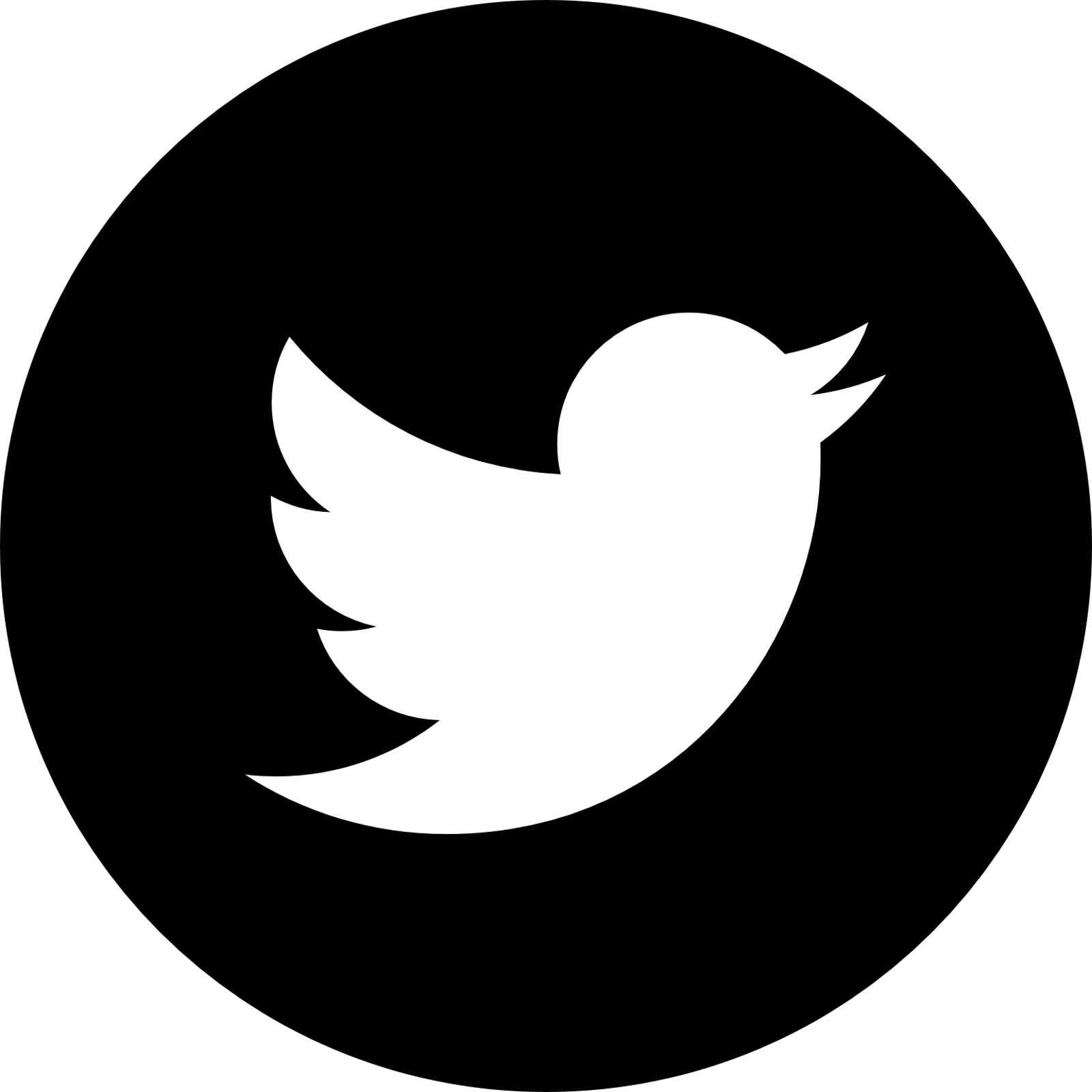 @DormersWellsHS
@CareersDWHS1    ​
@DormersWellsHigh SchoolOfficial
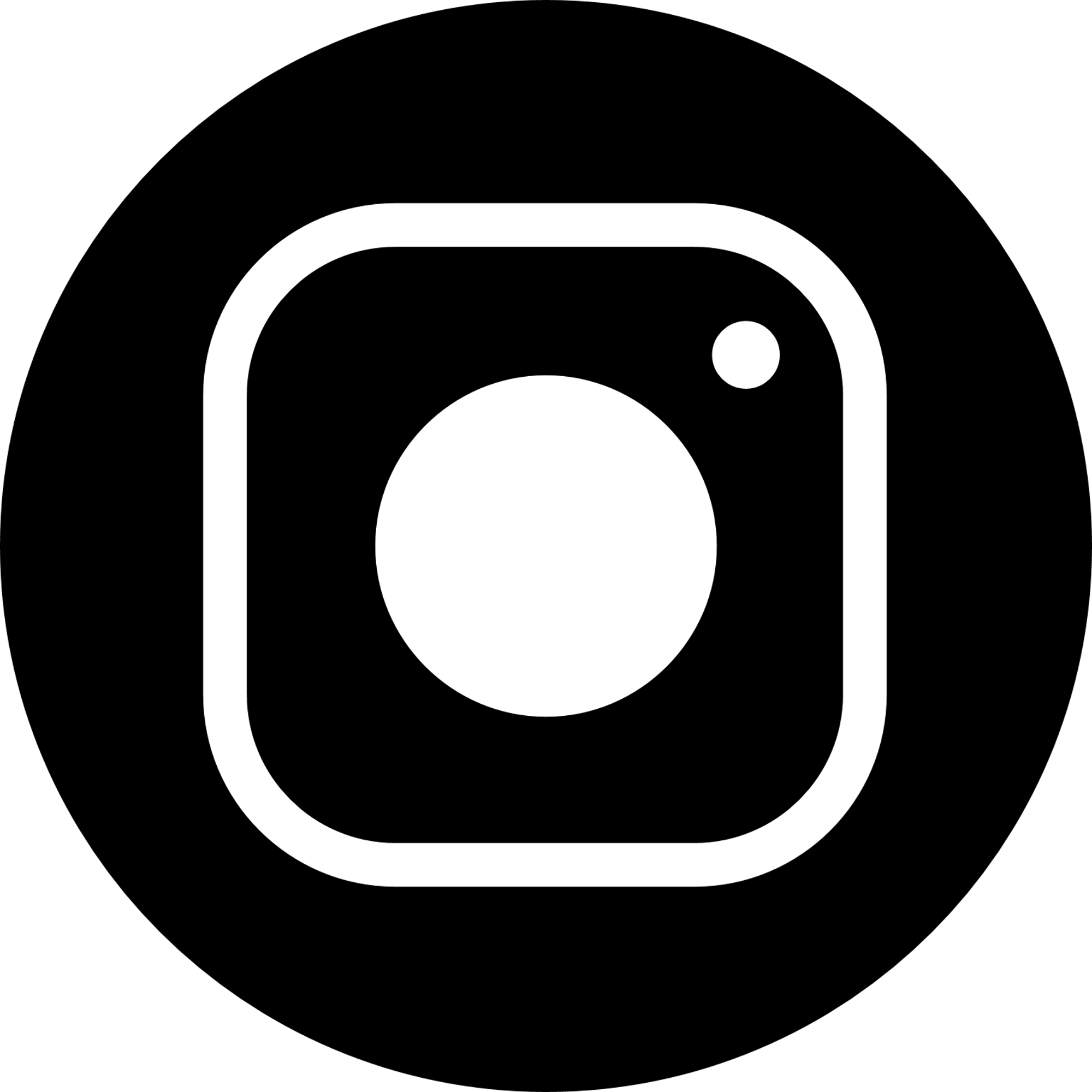 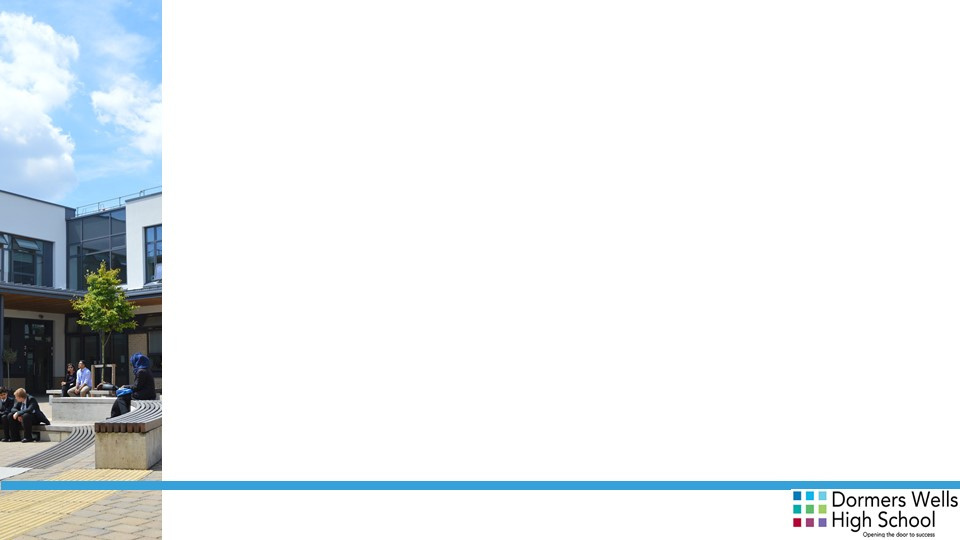 AIM
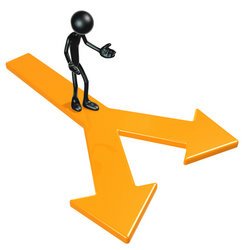 To support your child in making informed choices for Year 9.​

To provide you with further  information on how best to  support your child through the  options process and selecting  their subjects for Year 9.​
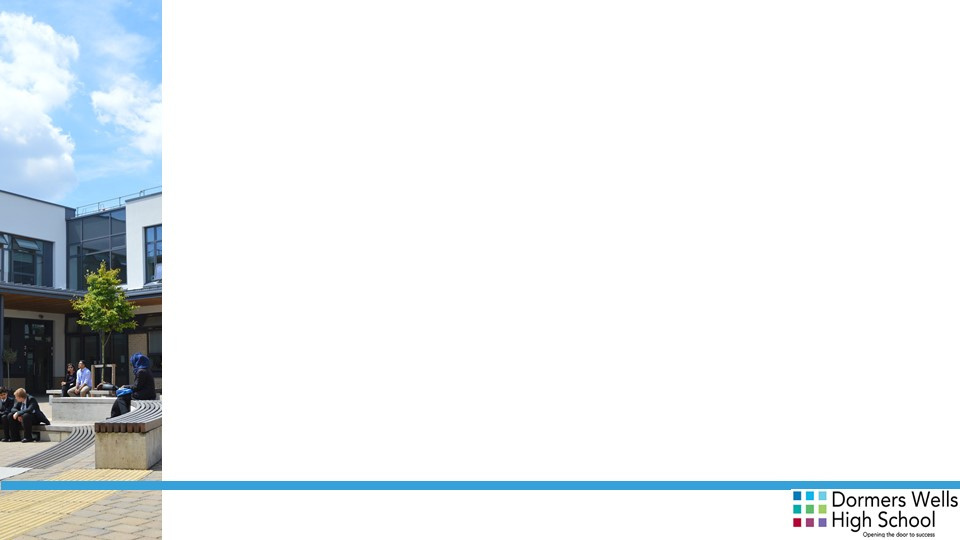 YEAR 9 OPTIONS
Options are a key milestone in each child's education.  
Students will take some control over what they study.​​
Students are starting to plan seriously towards future careers, Sixth Form, University and so forth.​
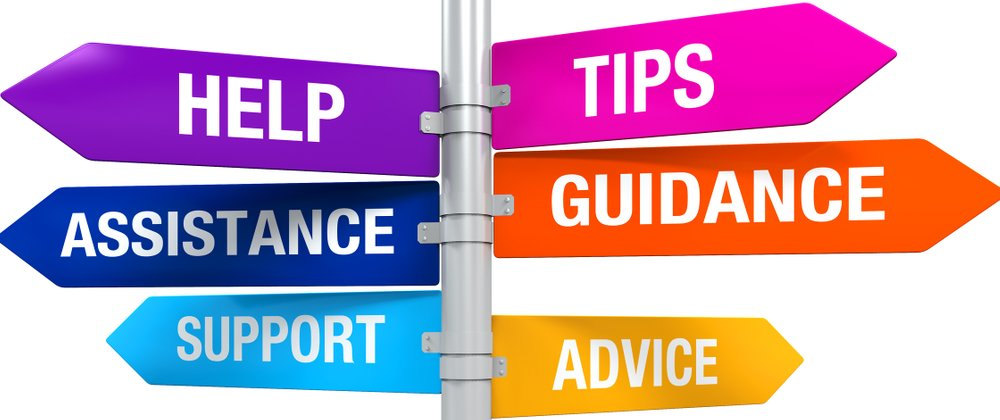 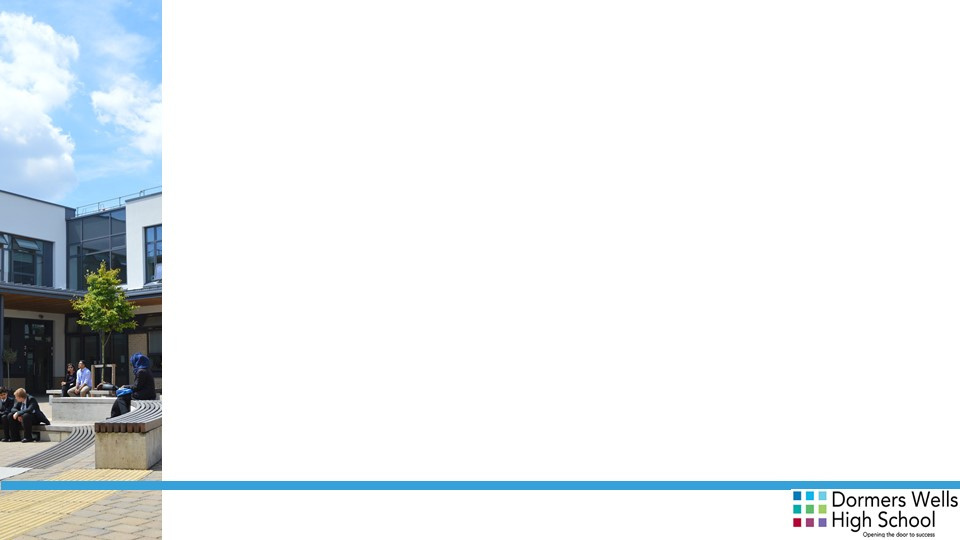 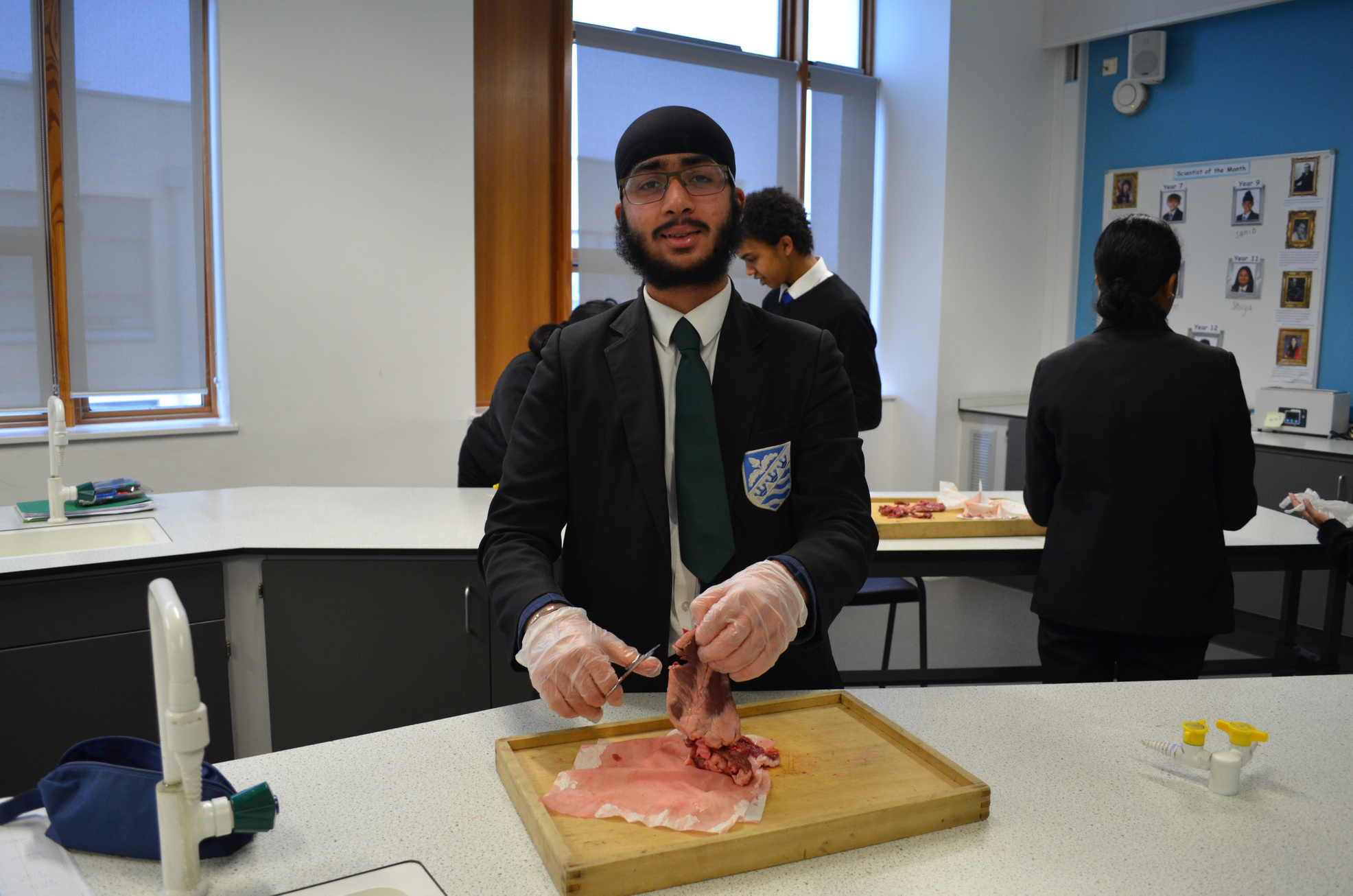 CURRICULUM TIME
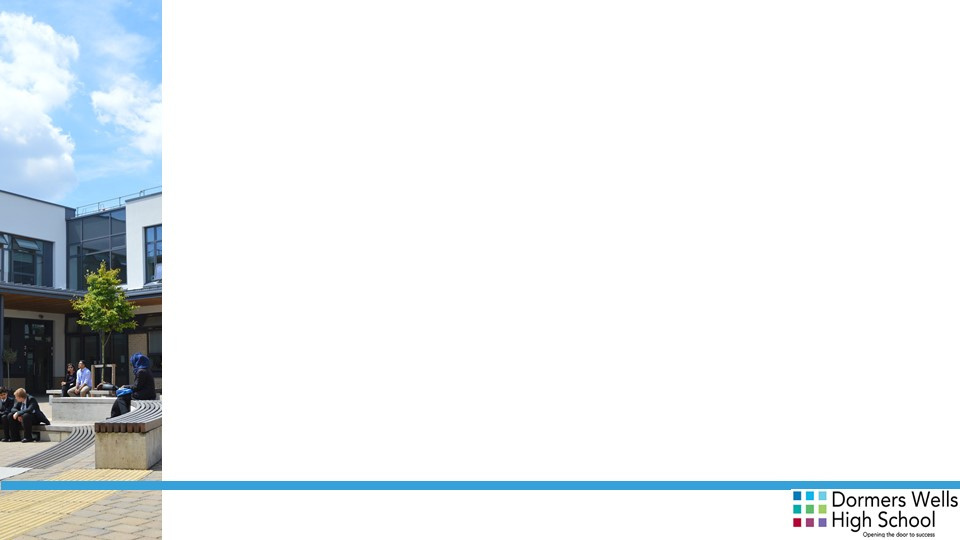 CHOOSING YOUR SUBJECTS
POSITIVE
I’m good at the subject​
I enjoy the lessons​
I know what it will involve in the future​
It will help me when I’m older​
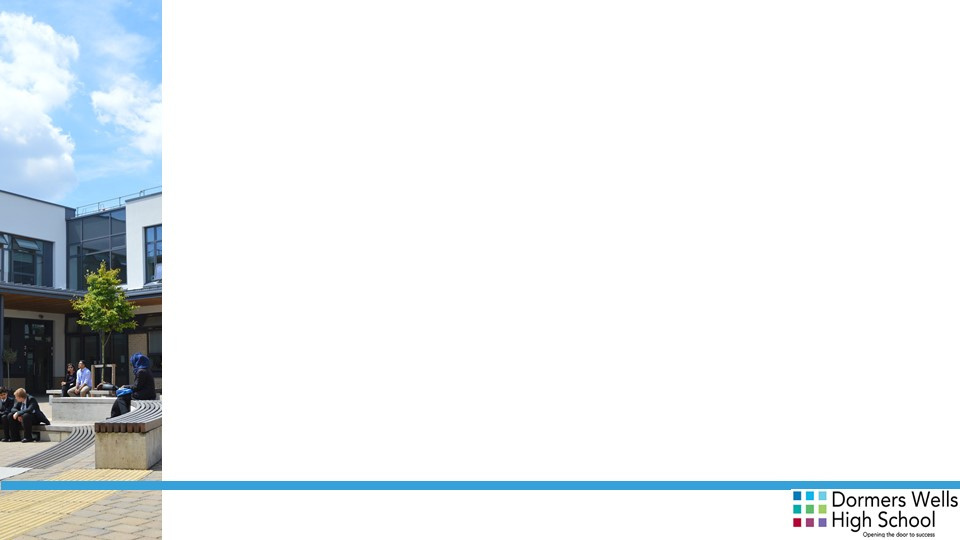 CHOOSING YOUR SUBJECTS
NEGATIVE
My friend is choosing the subject​
I like the teacher who is teaching me now​
Other people want me to do the subject​
It’s a new subject so I think that I’ll like it​
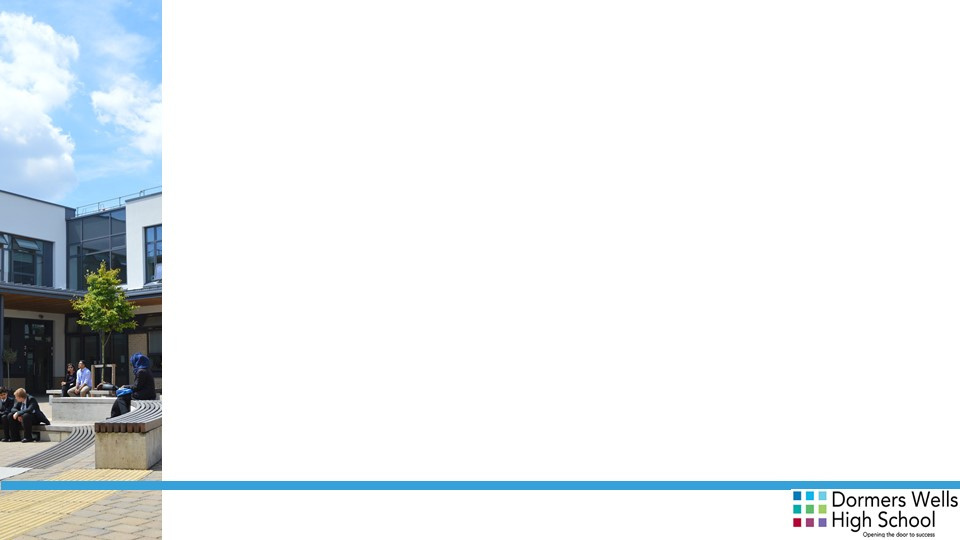 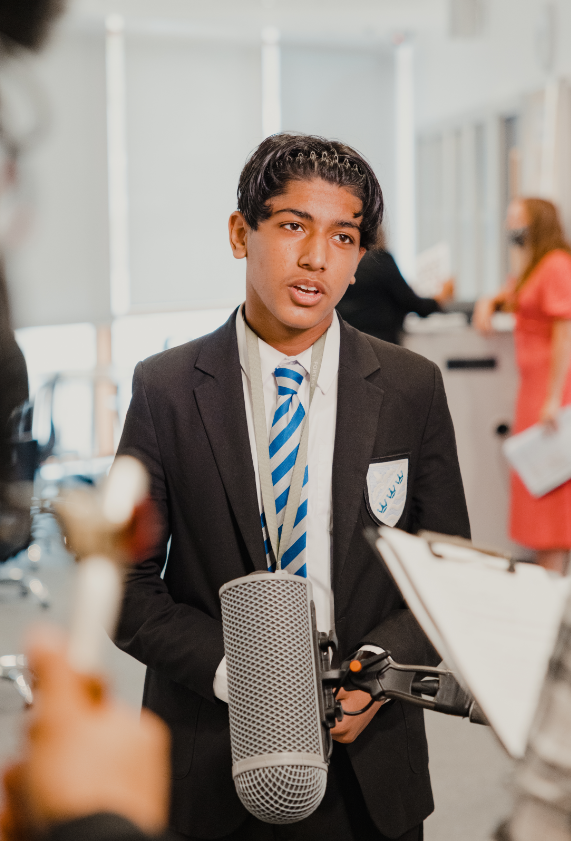 EBACC QUALIFICATIONS​
English

Mathematics

Science

Geography or History

French or Spanish​​
Most students will be expected to continue with a language and humanities subject in Y9 and 10.​
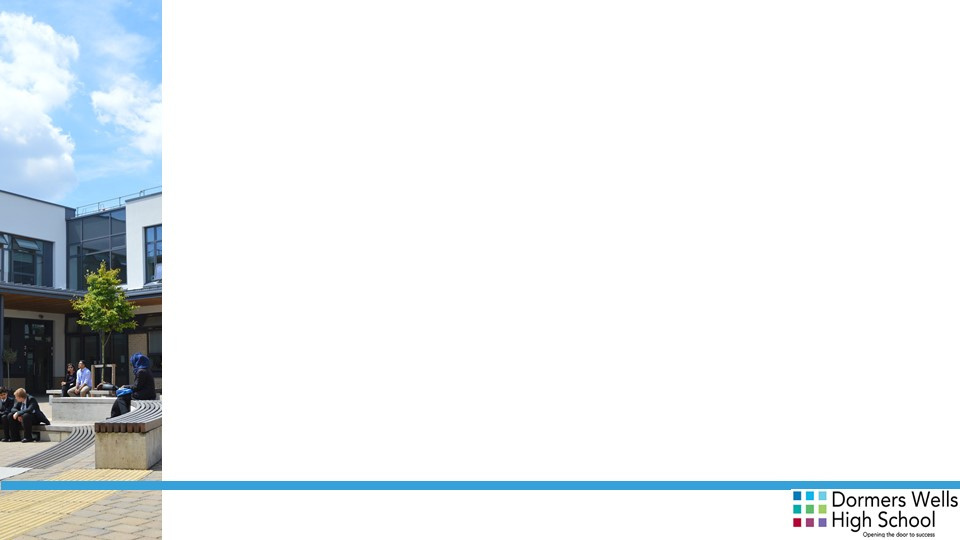 YEAR 8 INTO 9 OPTION FORM
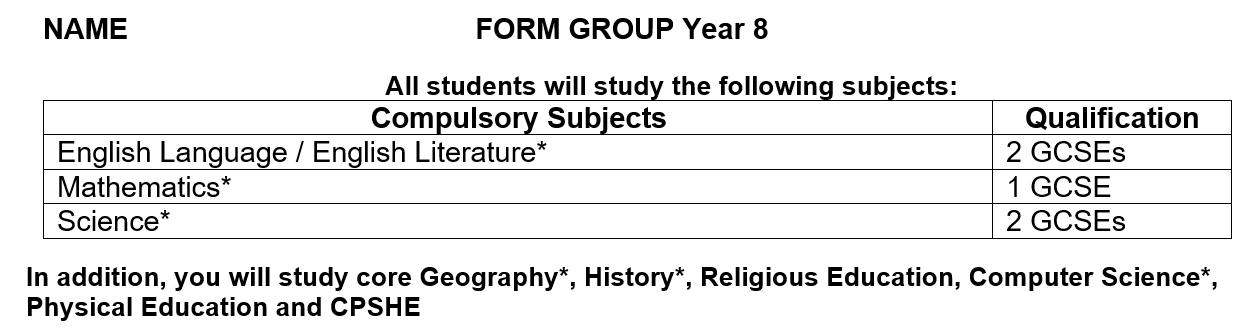 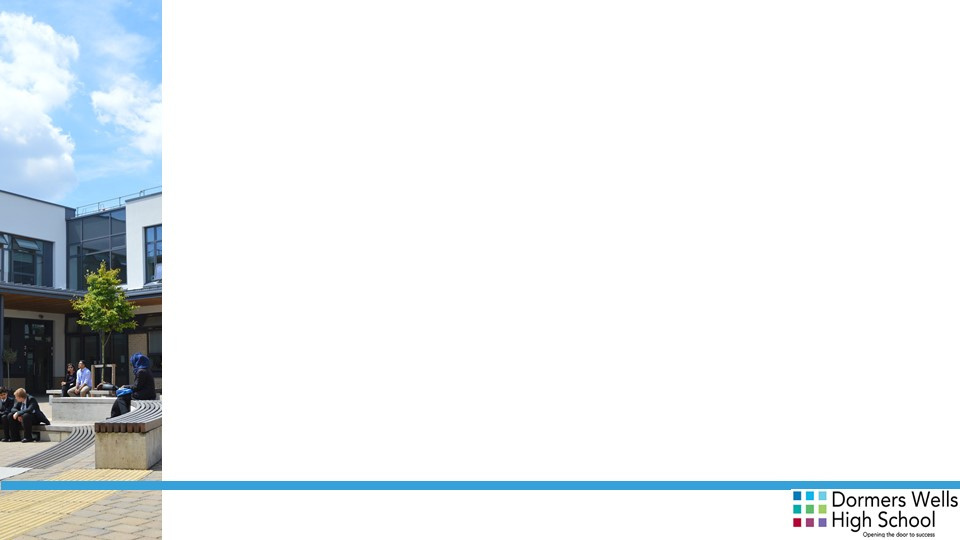 YEAR 8 INTO 9 OPTION FORM
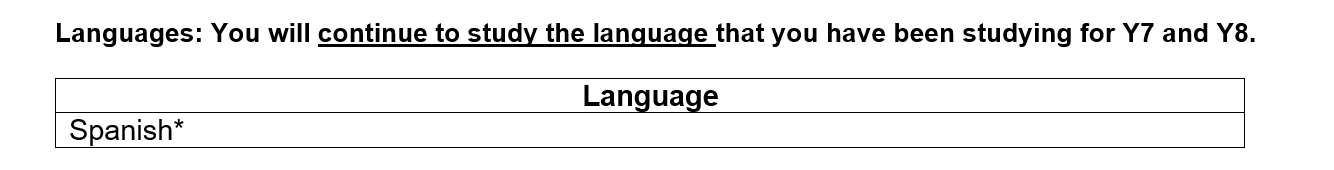 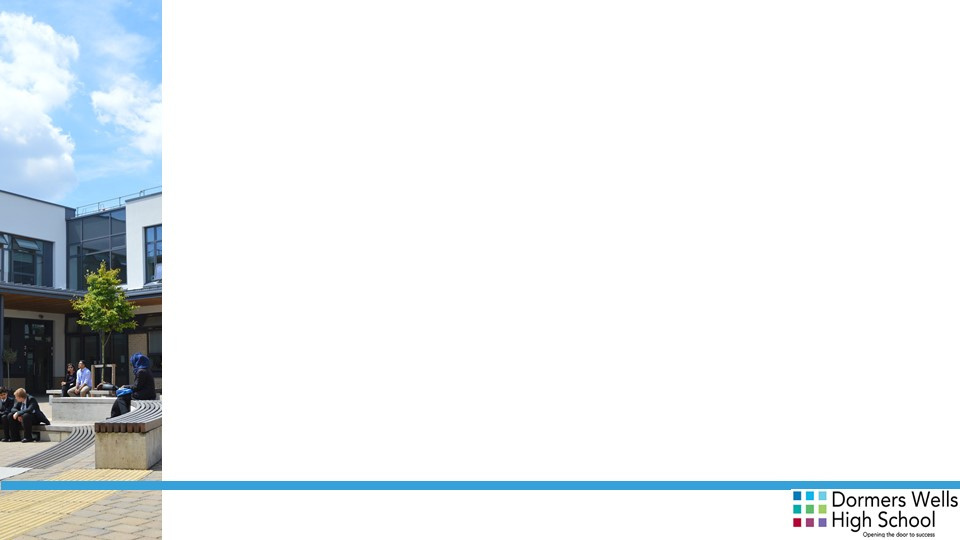 YEAR 8 INTO 9 OPTION FORM
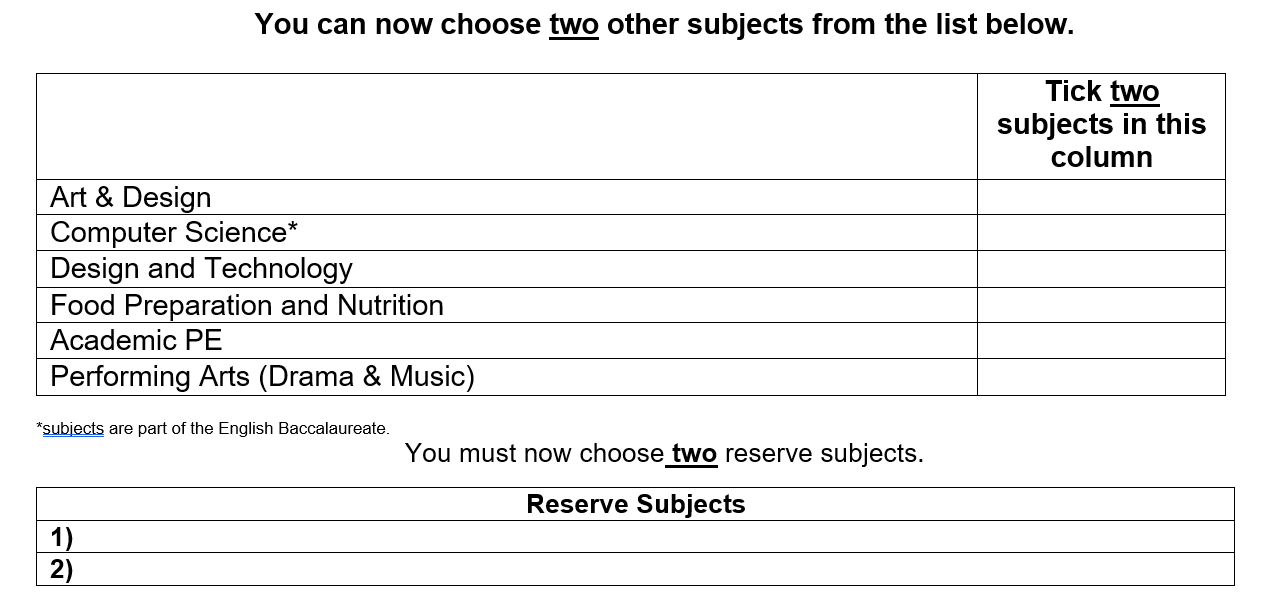 If a subject is not selected at this stage for Year 9, it cannot be taken up for Year 10.
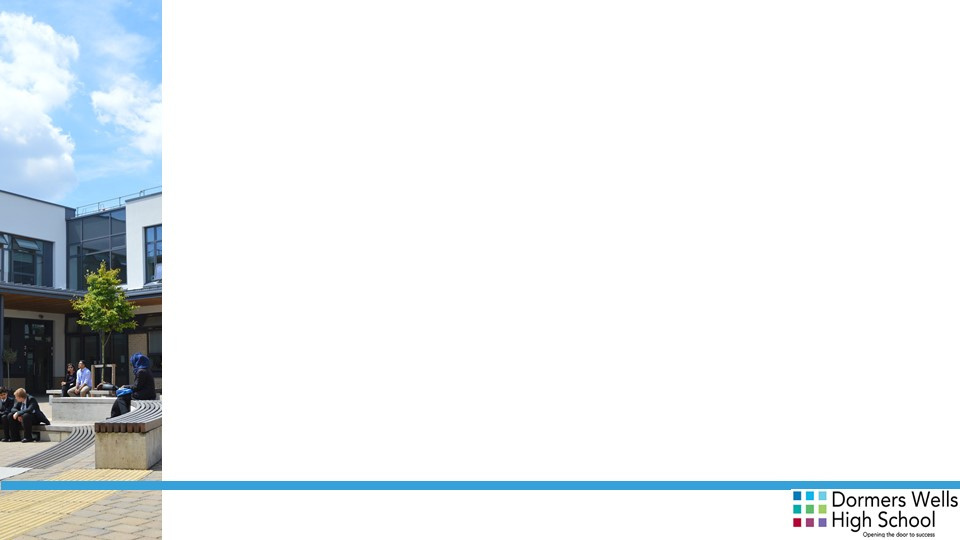 OPTIONS PROCESS
Sessions in form discussing careers and education choices 

Options evening to meet curriculum areas

You must submit your final choices by handing your options form to your form tutor by Friday 23rd February.

Subjects are put into options blocks 

​​A further meeting is arranged with any student who do not have all their first choices to provide further support in selecting a suitable course.​​

Students/parents are informed of the final choices
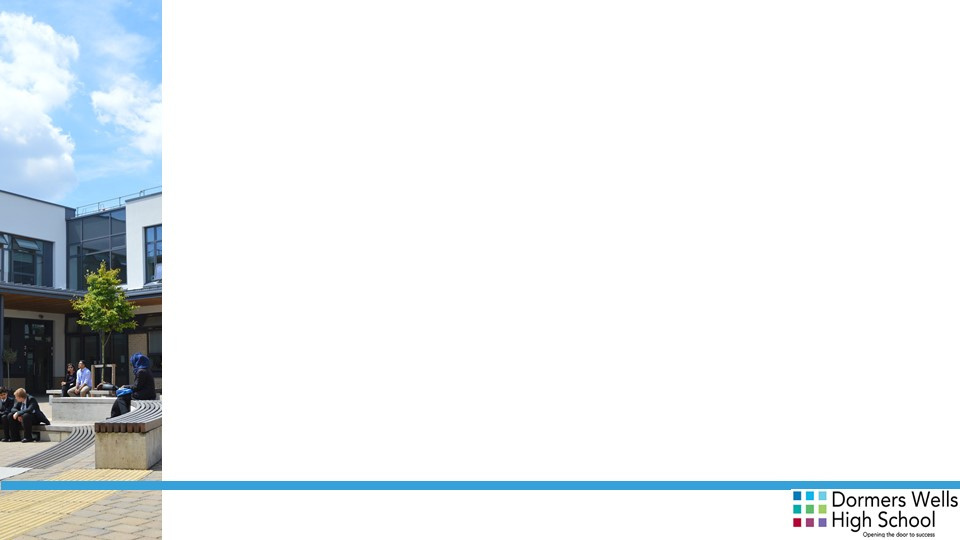 THANK YOU